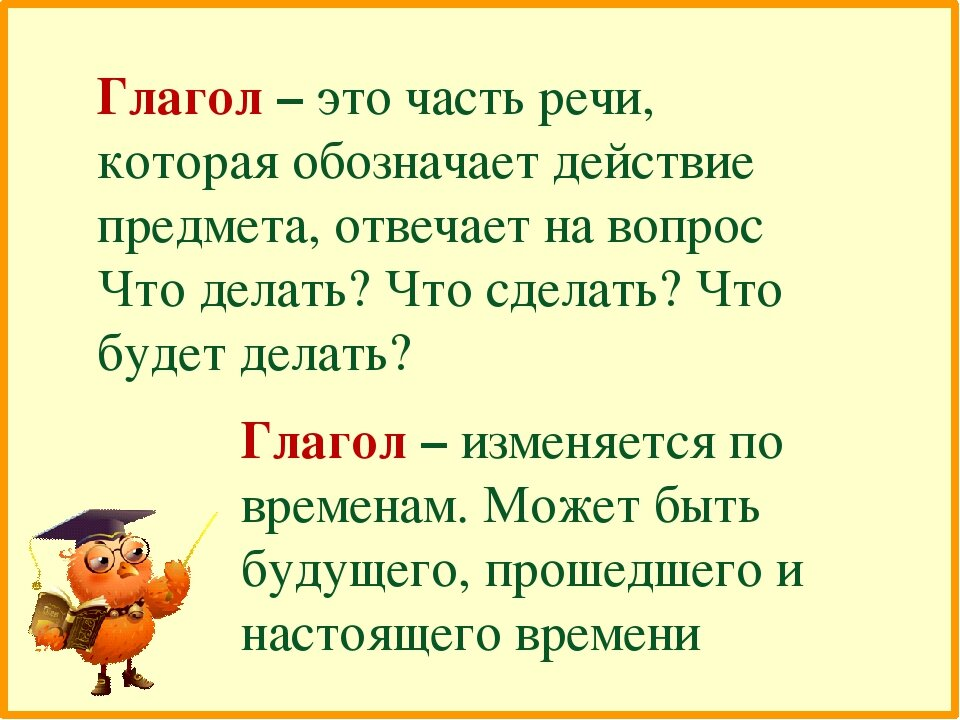 Домашнее задание